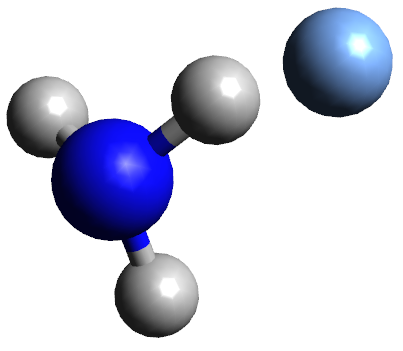 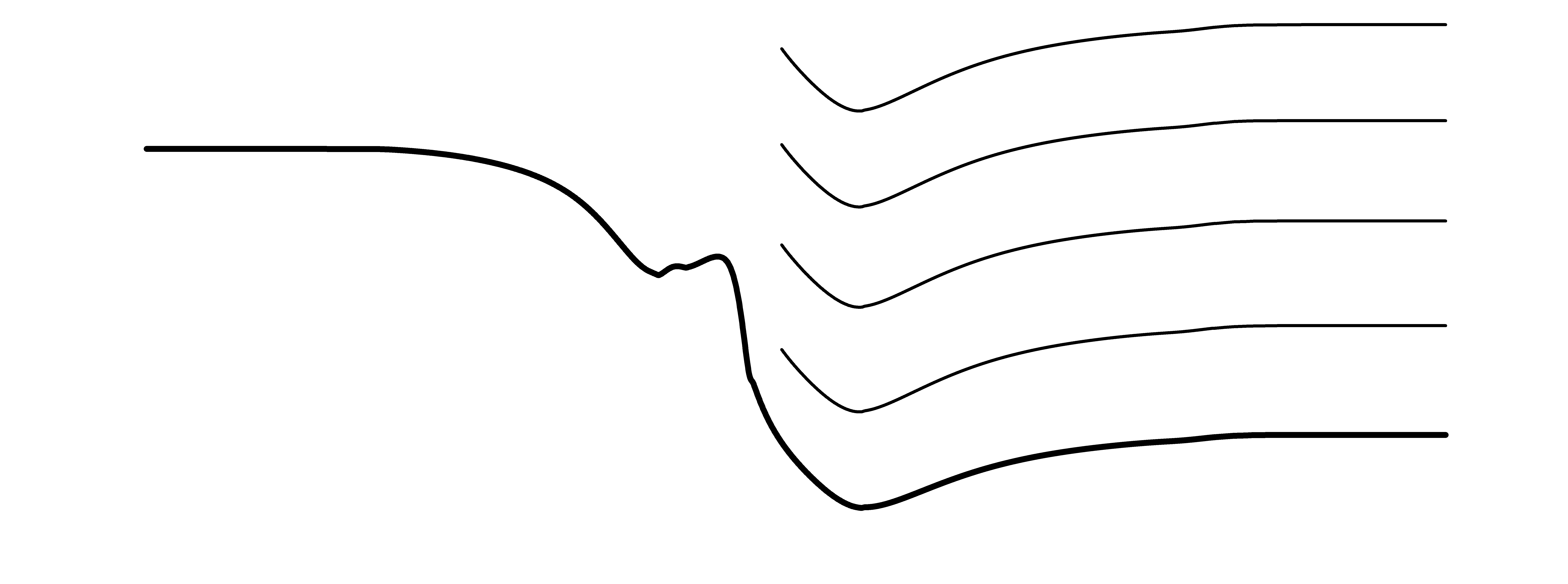 HF (ν=4)
HF (ν=3)
(-4041)
TS
F+NH3
(0)
HF (ν=2)
RC
 (-4326)
HF (ν=1)
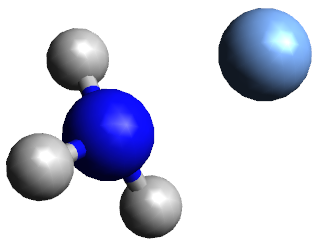 E (cm-1)
NH2+HF (ν=0)
(-10422)
Photodetachment
PC
 (-12943)
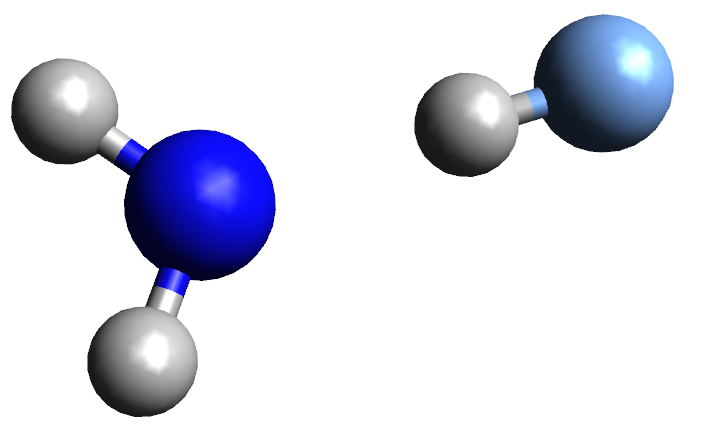 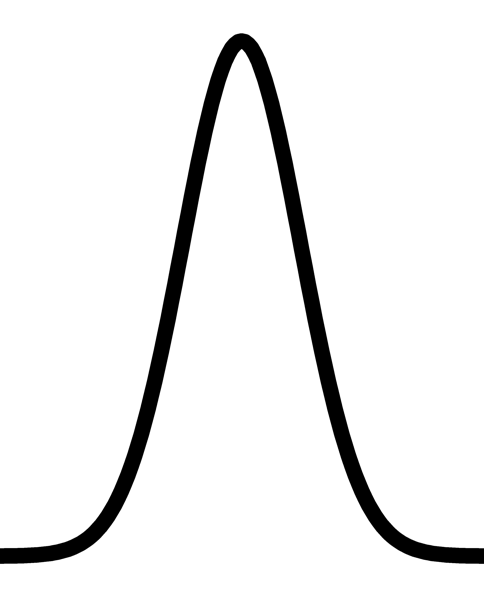 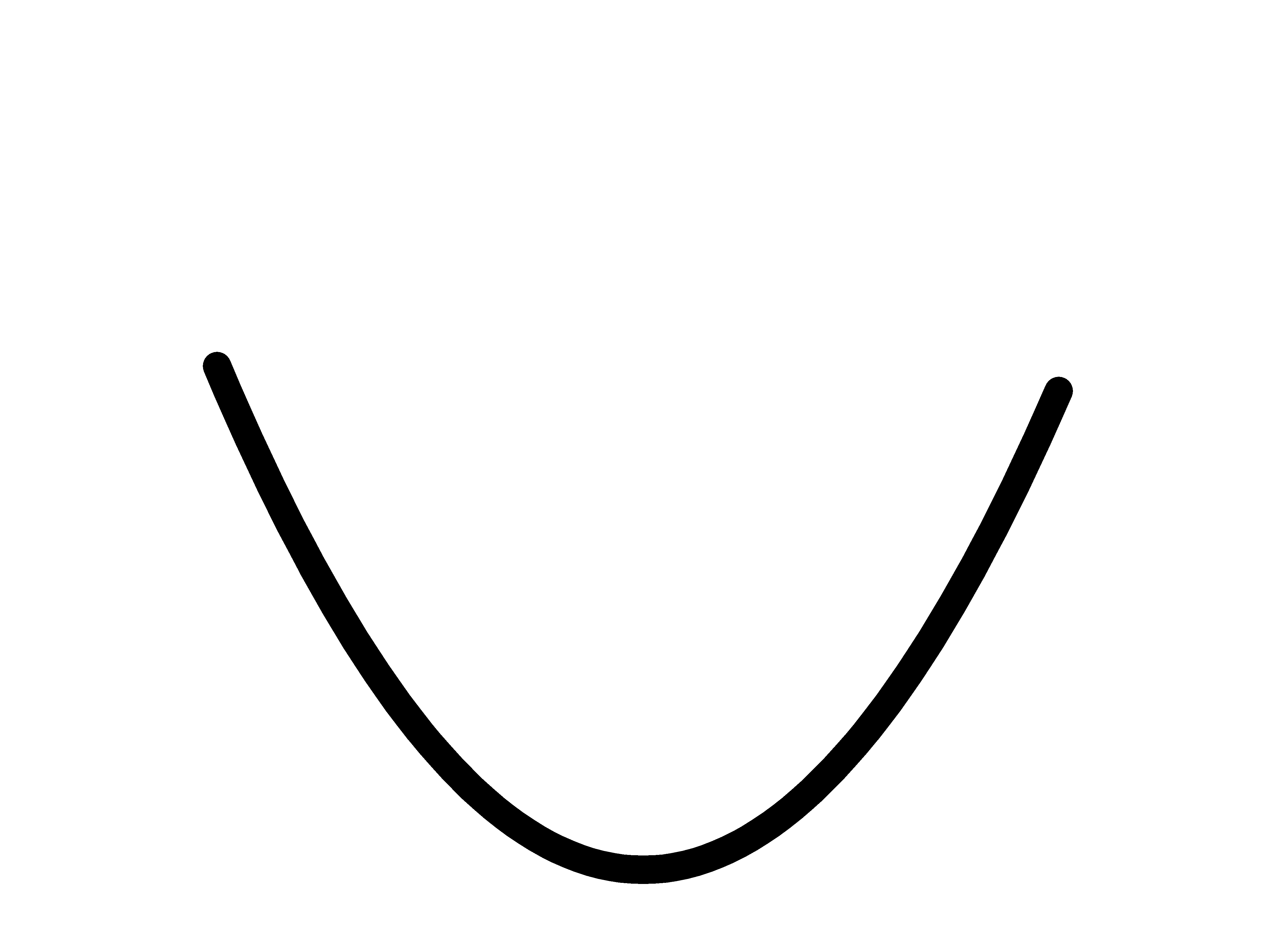 (-33022)
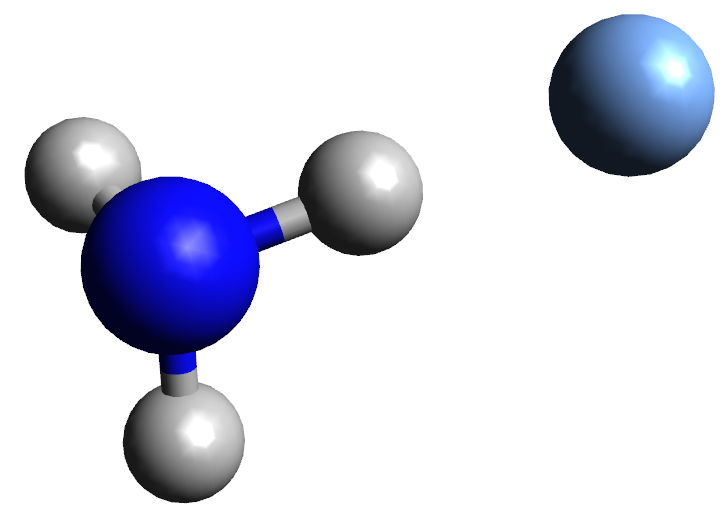 FNH3-
Reaction coordinate